AÇÕES REALIZADAS PELA GERÊNCIA DE IMUNIZAÇÃO: Operação Goiás Alerta e Solidário
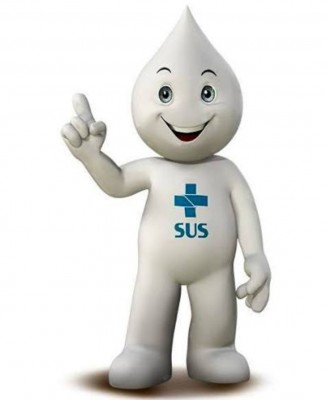 Gerência de Imunização
Superintendência de Vigilância em Saúde
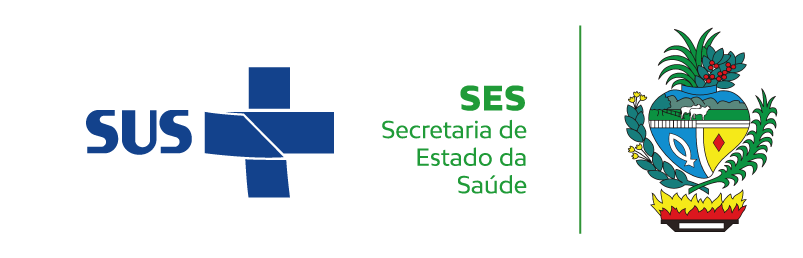 MUNICÍPIOS PRIORITÁRIOS PARA VACINAÇÃO ELENCADOS PELA DEFESA CIVIL, COM RISCOS DE ALAGAMENTOS.
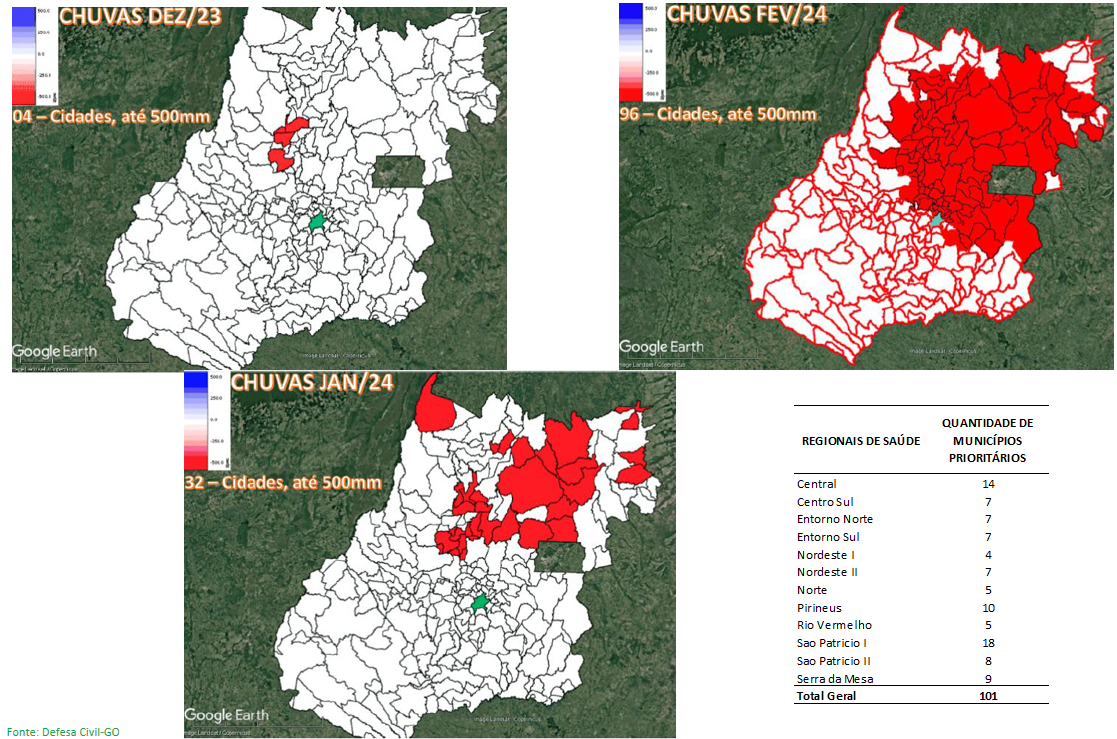 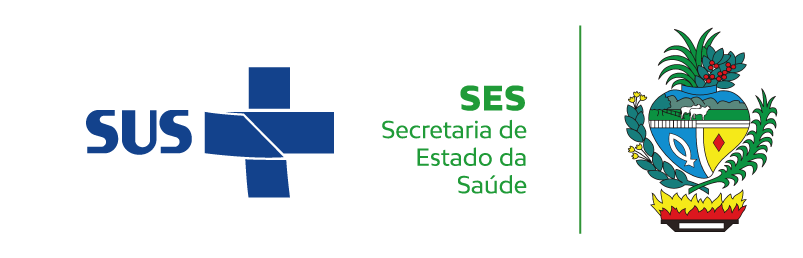 Gerência de Imunização
AÇÕES REALIZADAS PELA GERÊNCIA DE IMUNIZAÇÃO/SES/GO
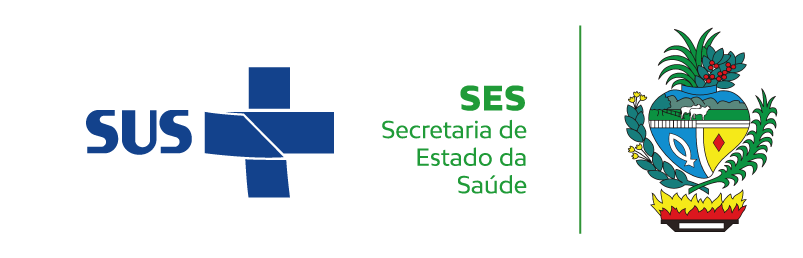 Gerência de Imunização
MUNICÍPIOS ATENDIDOS
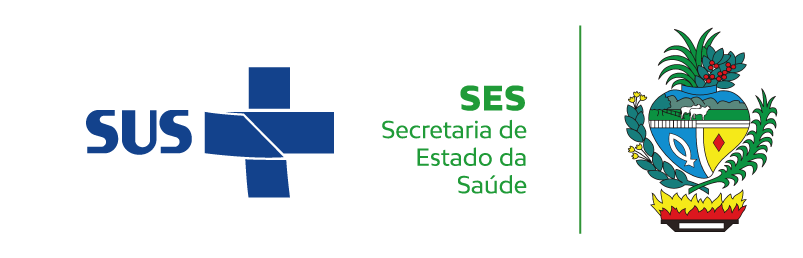 Gerência de Imunização
VACINAS DISPONIBILIZADAS E NÚMERO DE DOSES ADMINISTRADAS NAS AÇÕES
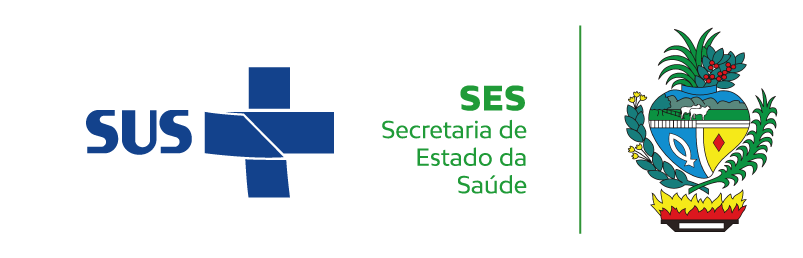 Gerência de Imunização
REGISTRO DOS MOMENTOS
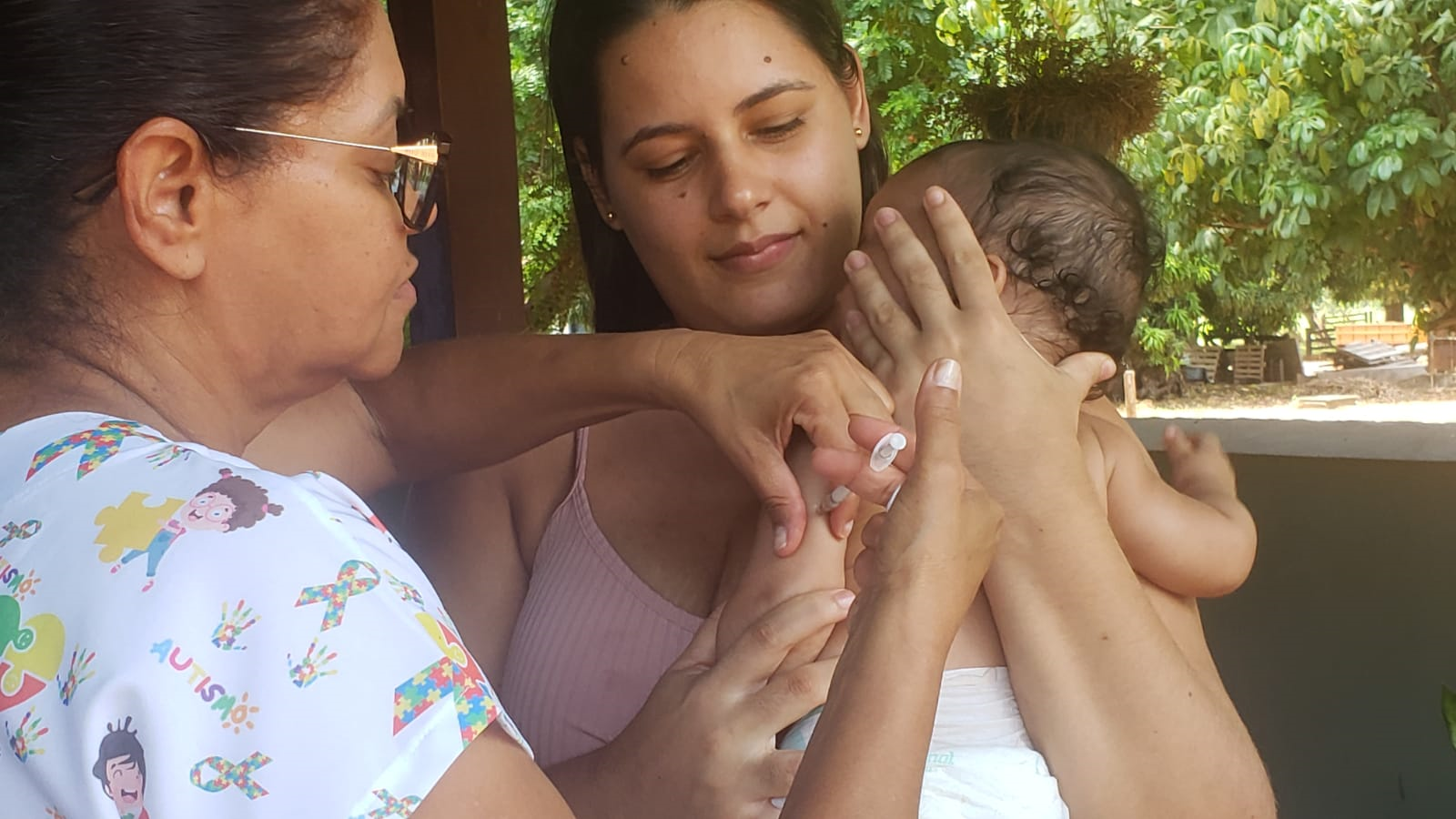 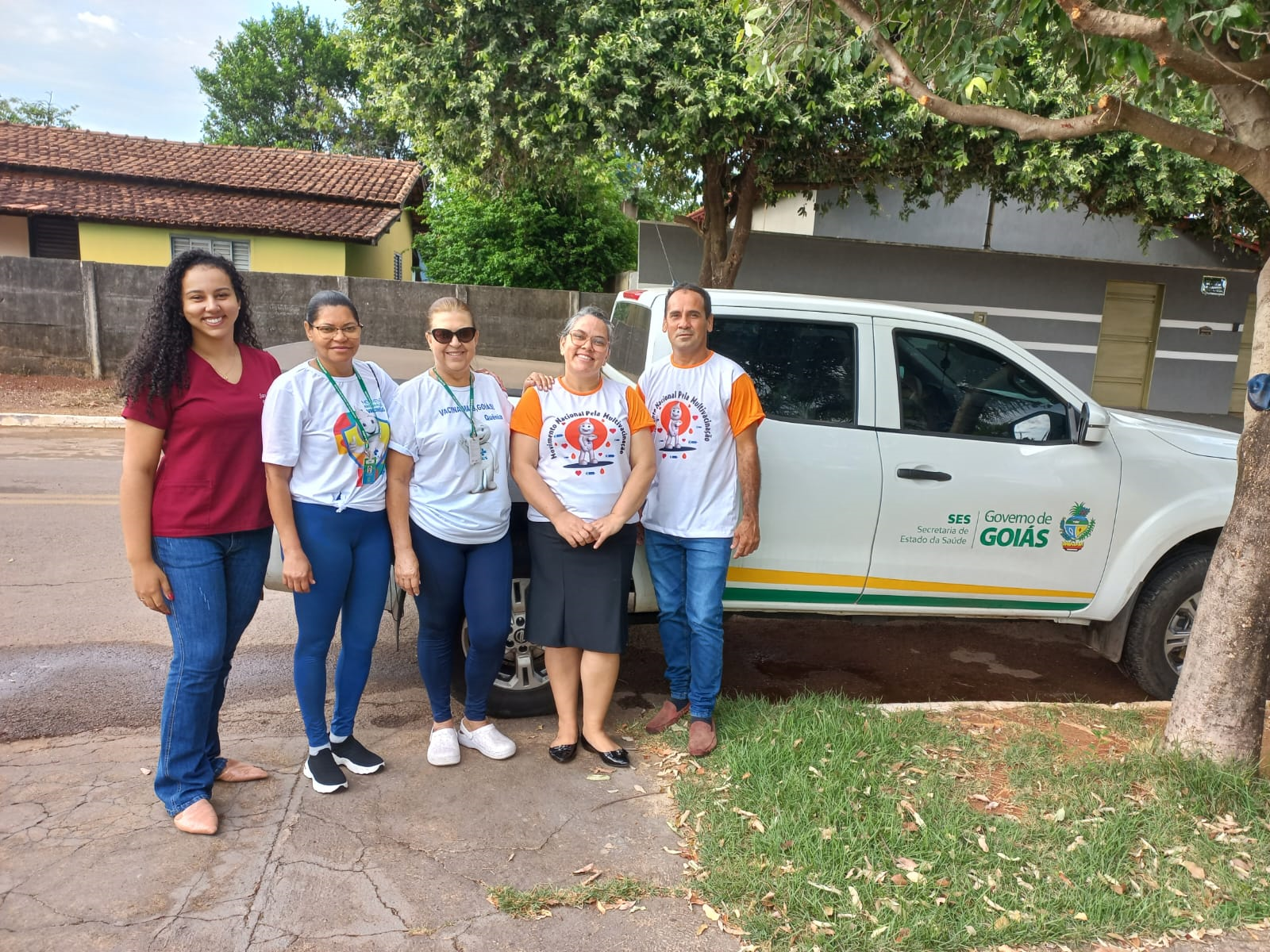 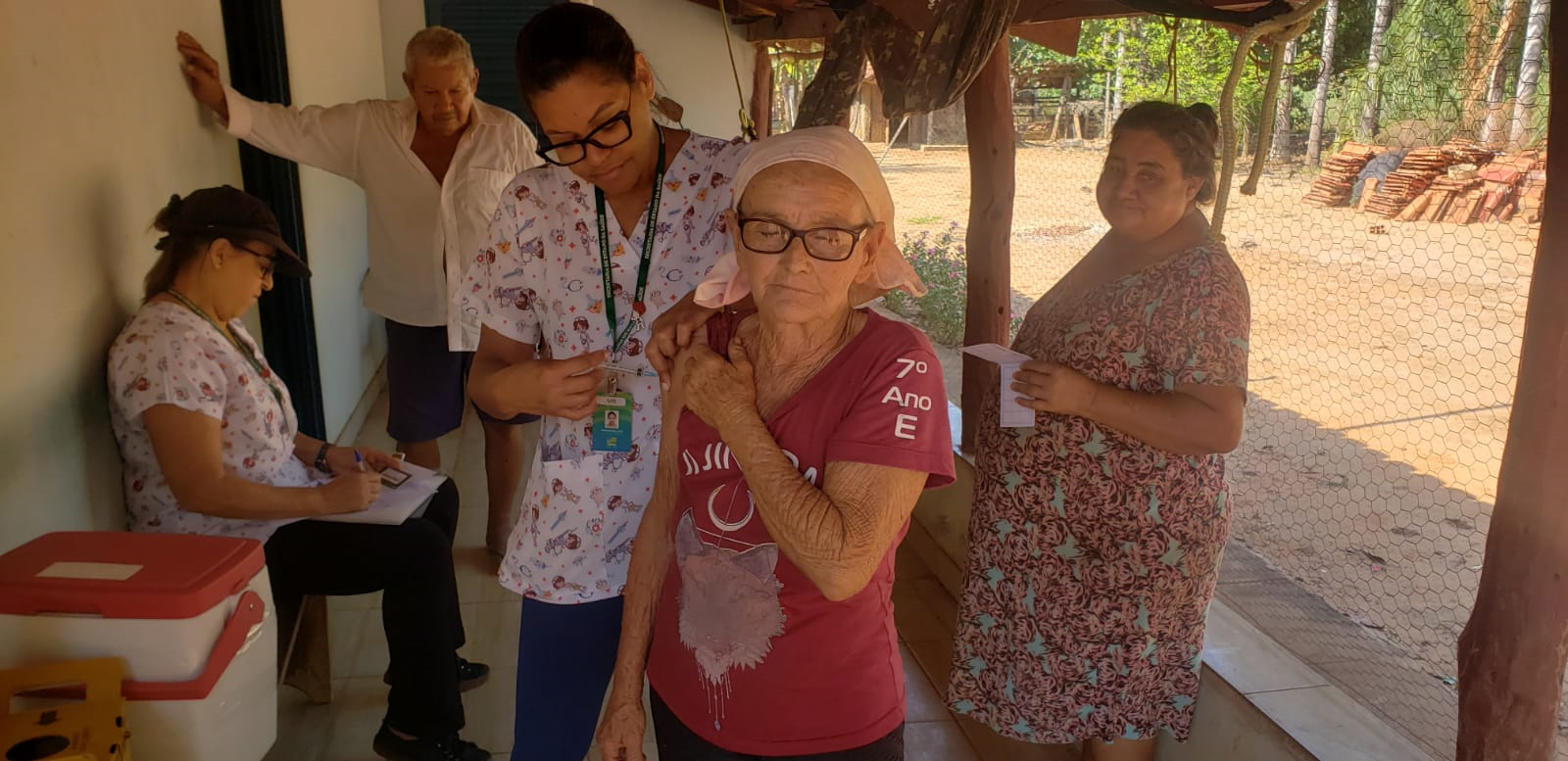 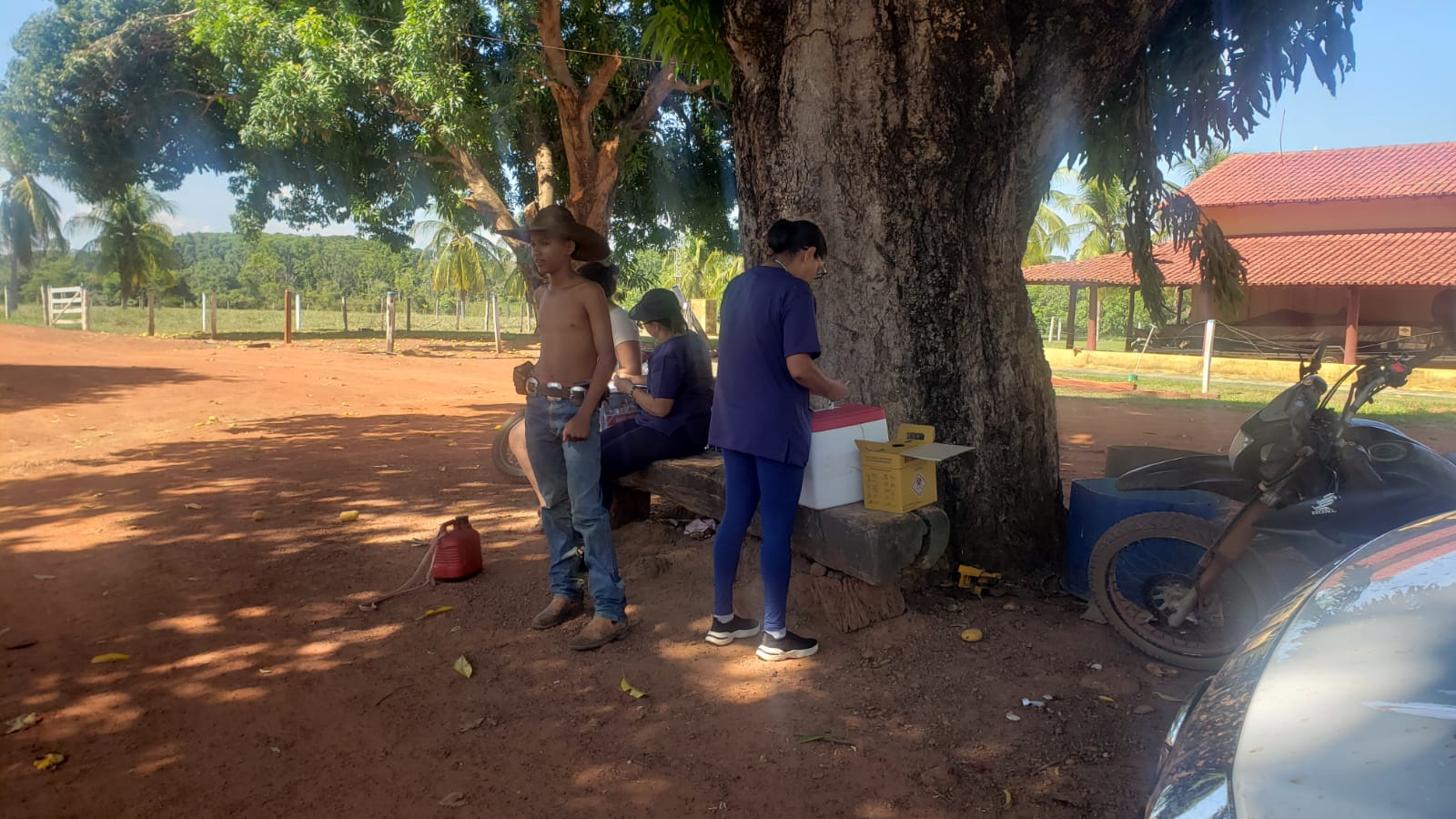 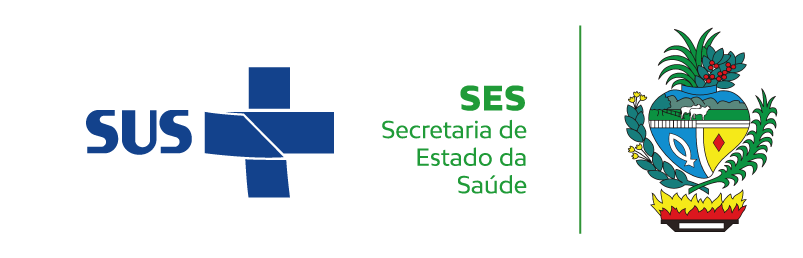 REGISTRO DOS MOMENTOS
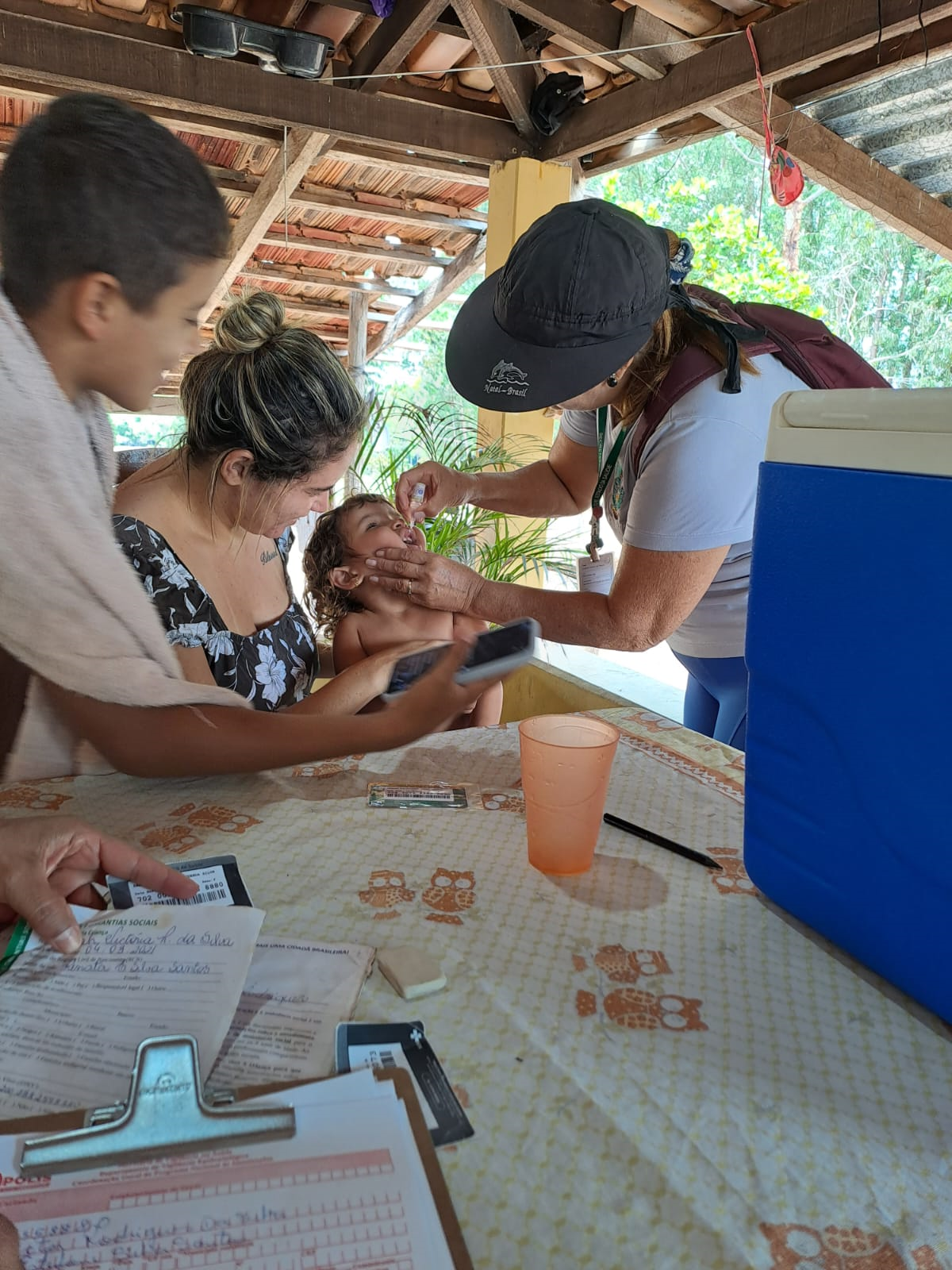 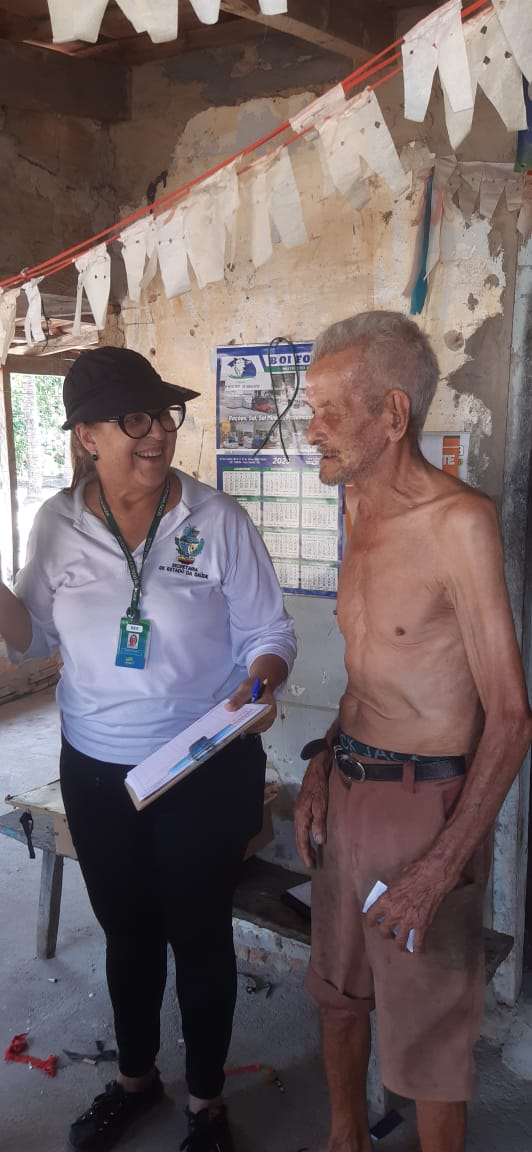 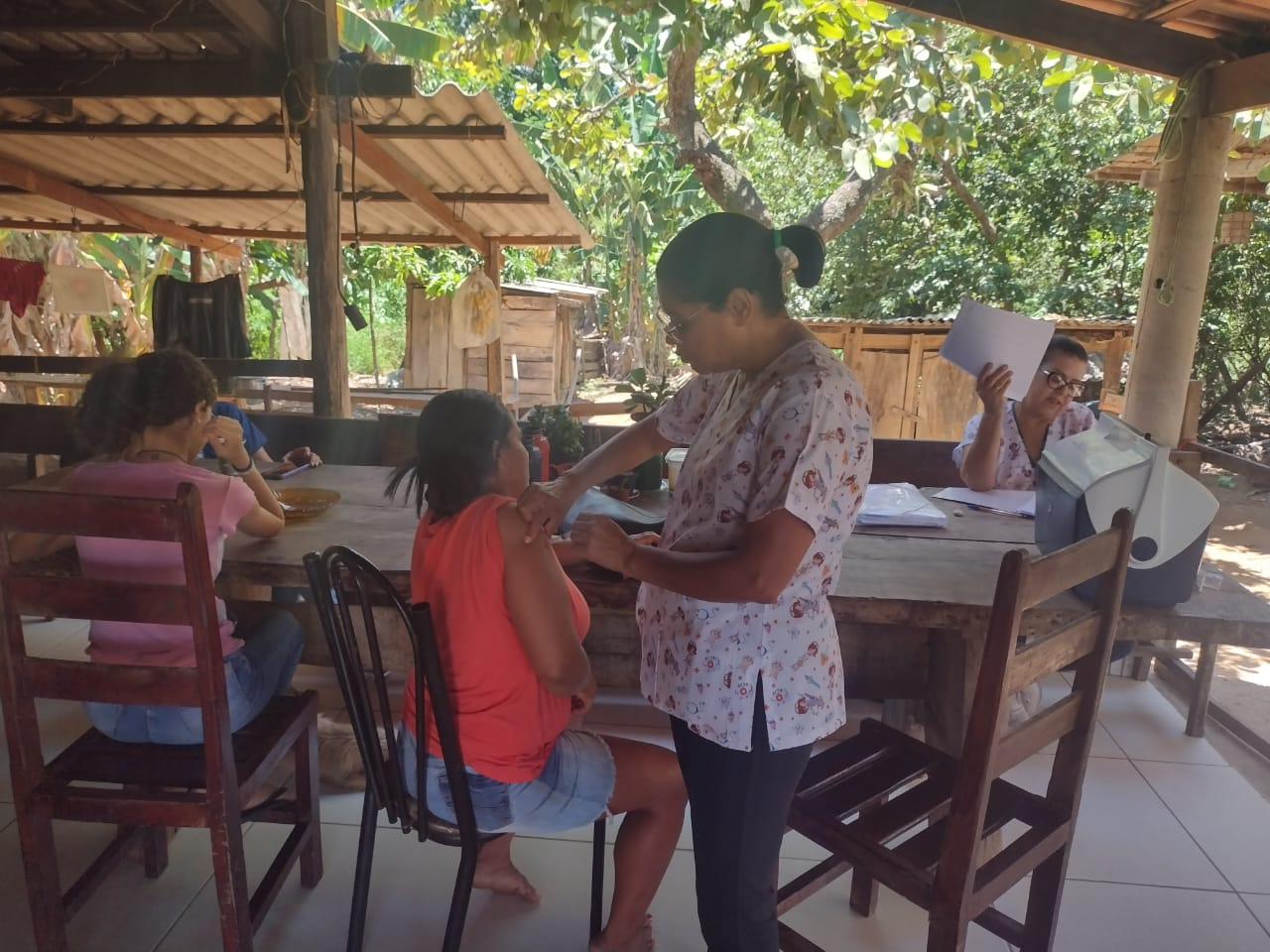 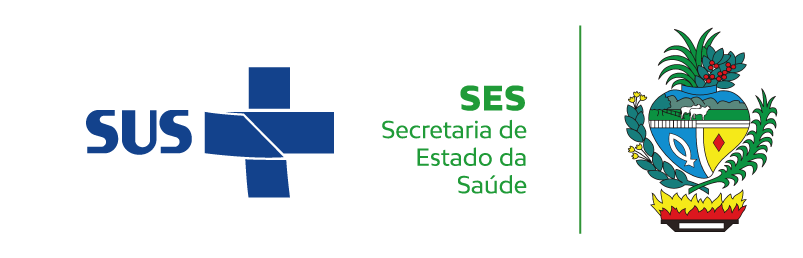 Gerência de Imunização
OBRIGADA!

GERÊNCIA DE IMUNIZAÇÃO
SUVISA/SES-GO32017
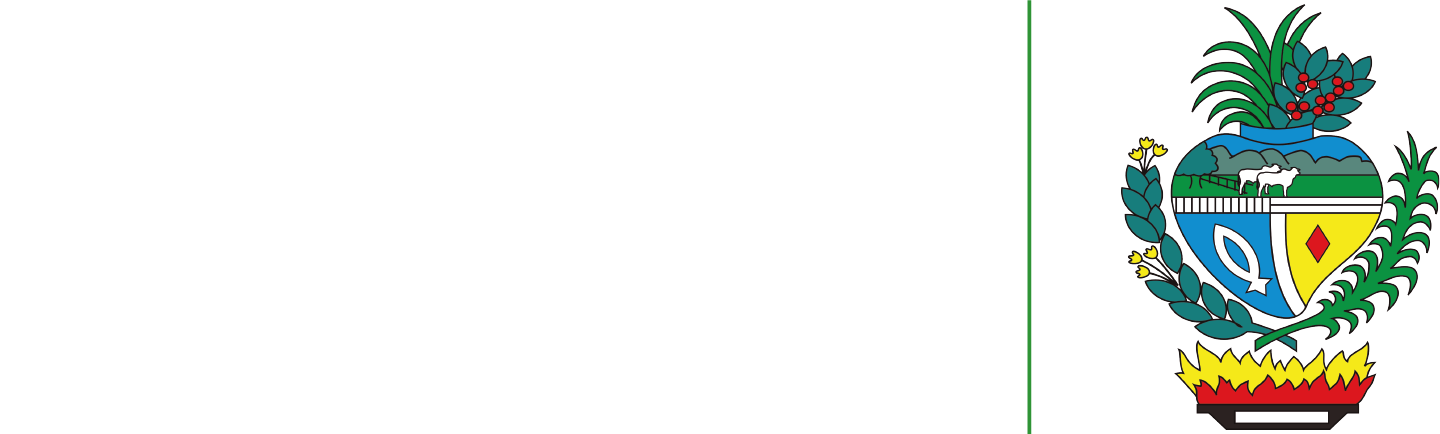